[Speaker Notes: Go to: https://milconnect.dmdc.osd.mil/milconnect/beneficiary/consent?continueToUrl=%2Fmilconnect%2Fprotected%2Fhome  Click ok and choose your desired certificate.]
[Speaker Notes: When this page appears, click on the “Benefits” dropdown tab.]
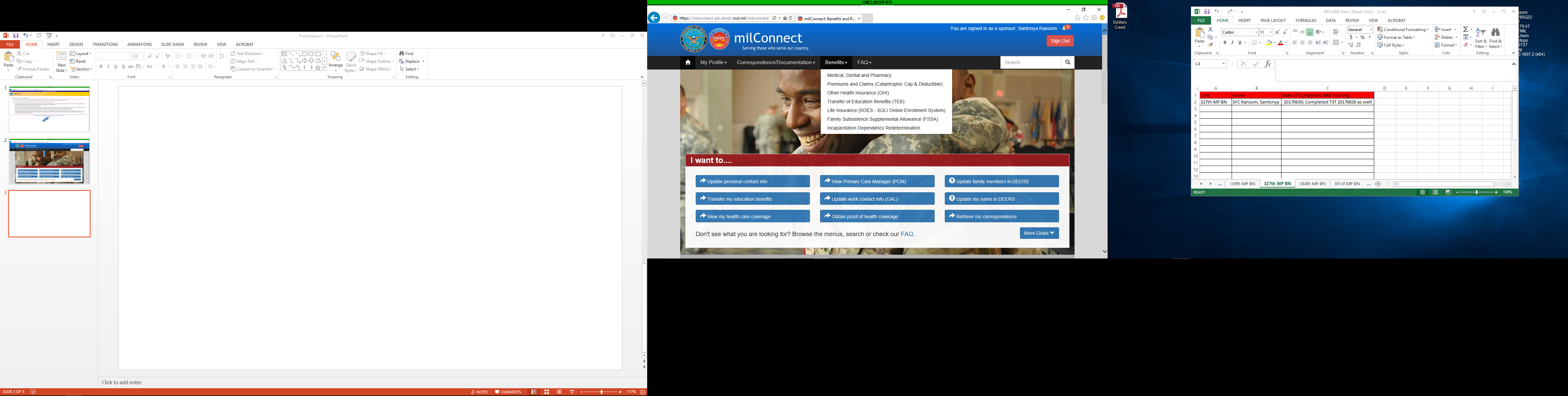 [Speaker Notes: After clicking the “Benefits” dropdown, choose the “Life Insurance (SOES)” option.]
[Speaker Notes: Click on the continue option at the lower right corner.]
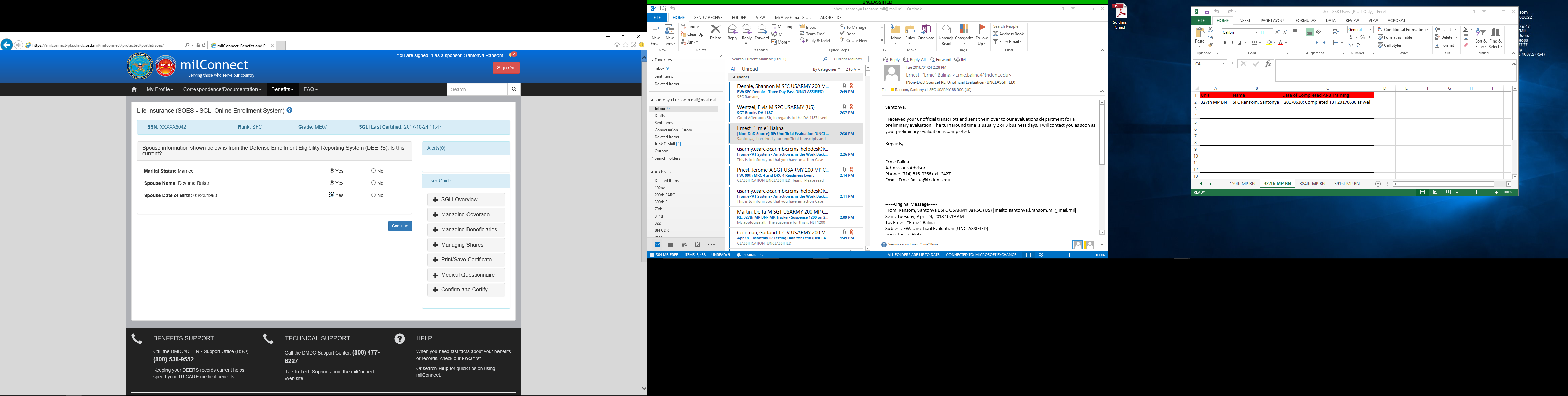 [Speaker Notes: Click on all dependent(s) necessary, and click continue when complete.]
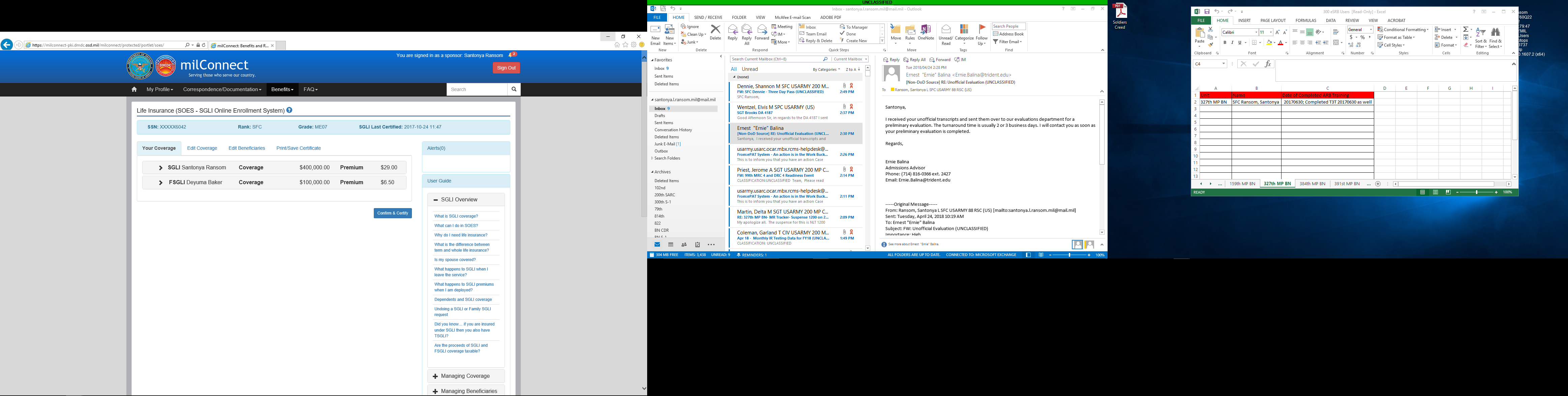 [Speaker Notes: Within this page, it shows your current coverage and you have the option(s) of:

“Edit Coverage” “Edit Beneficiaries” “Print/Save Certificate”

After completing the optio(s) you’ve chosen, click “Confirm & Certify”]
[Speaker Notes: NOTE: Be sure to click all radio boxes and click on continue IOT complete your certification of SGLI.]
QUESTIONS?????